Roles of DSOs in facilitating consumers' market participation
Karin Widegren, Swedish Energy Markets Inspectorate
Member of CEER Distribution System Working Group
8th Citizens' Energy Forum, London, 23 February 2016
Outline of the presentation
Role of DSO 
The traditional role of DSOs 
New opportunities and challenges
CEER conclusions on the future role of DSOs 

DSOs consumer relation and data management
Main principles
Customers access to  meter data and smart meter functionalities
Consumer data protection and privacy

CEER future work
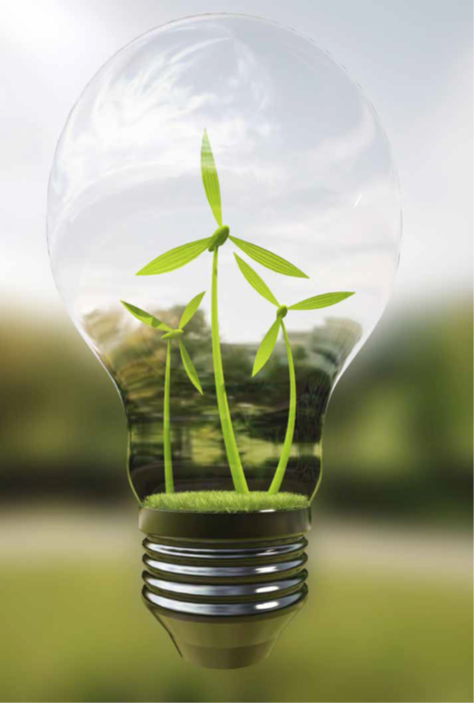 19/02/2016
The traditional role of DSO
3
New opportunities and challenges for DSOs
Changing consumption patterns 
Embedded generation 
Electrical vehicles
Demand response
New opportunities for DSF through technical advances
smart meters, data handling and accuracy 
storage behind the meter
smart appliances 
New opportunities through real time monitoring and control 
use the network more efficiently (communication systems, big data etc)
Possibilities to use system services to minimise capex and opex
Enhancing network resilience through micro-grids etc.
Possible impact
Change in local congestion patterns
Reverse flow and quality control
Revenue uncertainty - less energy and more capacity needs
4
[Speaker Notes: clarify that the middle two bullets present opportunities for DNOs to reduce network costs and make savings for consumers.]
Key Principles
Four principles for DSOs activities

The DSO must run its business in a way which reflects the reasonable expectations of network users and other stakeholders including new business models

The DSO must act as a neutral market facilitator in undertaking its core functions.

The DSO must act in the public interest taking account of costs and benefits.

Consumers own their data and DSOs need to recognise this when handling data. 

Differences in the number, size, technical characteristics and activity profile of DSOs » No single model for the role of the DSO.
The quality of DSO services are very relevant for customers
DSOs are responsible for the security and continuity of energy supply (including quality of supply) at local / regional level,

but DSOs usually provide other important services for customer’s, like:

Connection of customers to the network (*)
Activation of energy supply (*)
Disconnection of energy supply, after customer request (*)
Information about maintenance and planned or un-planned energy interruptions
	(* depending on the national regulation, these services are provided DSO, in coordination or though the suppliers, but in some countries they can be provided by the suppliers)

From a customer perspective, continuity and quality of supply, connections, maintenance and disconnections are very relevant processes, and it is necessary that these processes are well designed and well-functioning.

NRAs should monitor the service quality levels offered by DSOs, as well as the time needed for connections.
6
[Speaker Notes: Based on Directive 2009/72/EC (Article 37(1)(m)) and Directive 2009/73/EC (Article 41(m)), the NRAs have the duty to monitor
the time taken by transmission and distribution system operators to make connections and repairs.

In 2014, CEER has published the Advice on the quality of electricity and gas distribution services.
Advice on the quality of electricity and gas distribution services. Ref. C14-RMF-62-04, 21 October 2014This CEER document presents recommendations from a customer perspective on regulating the quality of distribution services by the DSO, with a focus on connection, disconnection and maintenance. The recommendations relate to the quality levels of services provided to household customers. They do not focus on technical requirements. The recommendations set long-term targets that are ambitious but remain realistic because they represent existing practices in some Member States. Implementation of the recommendations should take account of the costs and benefits incurred by DSOs or other market players which ultimately will be passed through to customers.]
General Framework – categories of future DSO Activities
[Speaker Notes: Metering and billing core activity in several MS

Storage: Storage only for the purpose of system operation is accepted as a DSO activity No commercial storage for the purpose of realising price spreads!]
Flexibility is key
RES curtailment
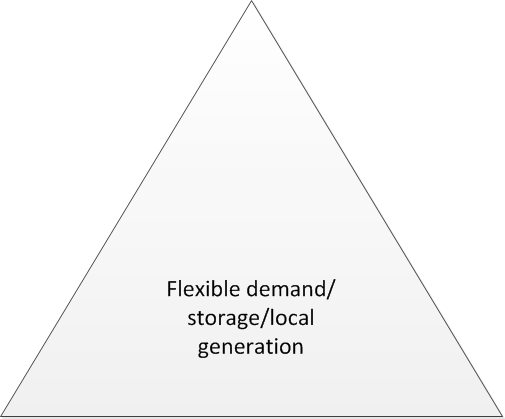 Smart Meters
Capacity Payments
Ancillary services
Remove profiles
Balancing
Dynamic prices
Wholesale Markets (IEM)
Within Day
Retail Markets
Day ahead
Healthy competition
Monthly/
quarterly
forwards
Networks
Local ancillary
services
Avoiding
Network
Investment
Smart grid Functions
Reducing 
Losses
19/02/2016
[Speaker Notes: the role flexibility can play in can reducing network costs by avoiding or deferring reinforcement, enabling cheaper and more timely connections, and enabling more efficient resolution of network issues.]
DSOs engagement with consumers
CEER believes that DSOs should remain as neutral market facilitators

DSOs are not automatically conferred the status of data management coordinator, although DSOs in some countries can be manager of a data hub 

DSOs, who have access to data directly from smart meters, have a special responsibility to act impartially and to make available necessary data to other parties, while respecting data privacy legislation.
19/02/2016
Smart meters, minimum functionalities and harmonisation across the EU
Regulators proposed adoption of at least national standardised arrangements regarding the content of customer meter data, the format in which the data is provided to parties and the systems used for the exchange of this data.

Standardisation would result in significant benefits for consumers
Greater certainty, efficiency and enhanced competition
Customers more likely to understand the data, make efficient decisions about their consumption and be better-positioned to decide about changing tariffs or switching

Functionalities are crucial for the sound deployment of smart metering systems and for guaranteeing a minimum level of service to customers.
10
[Speaker Notes: Concerning functionalities: Yet, these are not sufficient for harmonisation as they are not being applied by the majority of Member States.
ACER-CEER MMR 2014: only 14 MSs have the minimal technical and other requirements for smart meters in their legislation to ensure benefits to consumers]
Data protection and privacy
The requirements for data protection are set out in EU data protection and privacy legislation – not primarily an issue for NRAs

General principles for data management arrangements 
Data management arrangements should serve to protect the privacy of personal data 
Customers should ultimately be able to determine how their data is used
Data management arrangements supported by relevant bodies should highlight the benefits of sharing customer meter data with third parties

Recommendation on privacy and security according to CEER Advice on Customer Data Management for Better Retail Market Functioning (March 2015)
Customer meter data should be protected by the application of appropriate security and privacy measures 
Customers should control access to their customer meter data, with the exception of data required to fulfil regulated duties and within the national market model.
The principle should be that the party shall state what information they will collect, with what frequency and for how long
11
Further work
The future DSO and TSO relationship – Q3 2016

Status review of implementation of CEER advice on customer meter data management – Q4 2016

Guidelines of Good Practice on Incentives Schemes including Innovation – Q1/Q2 2017

Guidelines for flexibility use at distribution level -           Consult Q4 2016

Best Practice Guidelines on Distribution Network Tariffs – Q2/Q3 2017
19/02/2016
Thank you for your attention!
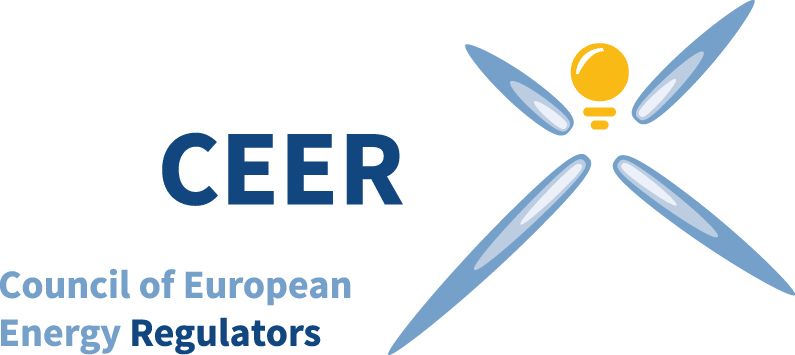 www.ceer.eu